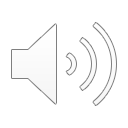 Higher History!
Get ready for a November to Remember!
Essay Checklist
In preparation for your prelim, this checklist will help you ensure you are doing everything you can to achieve the maximum 22/22 marks:
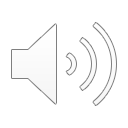 Introduction:					3 marks
2x relevant points of background information.
Each point must be at least one full detailed sentence.
The points must not cross over into the time period of your essay…it should be from before this time, to set up your essay.   
Line of argument
‘Isolated factor’ question – tell us which factor is most important (immediately after addressing the isolated factor in the question)
‘Assessment’ question – answer the question directly (“did meet the needs of the people” or “did not meet the needs of the people”)
Other factors
List the other factors you will be discussing - that is all you need to do!
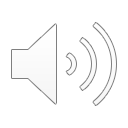 Main Body of the Essay:
This is a common layout for each paragraph:

K	knowledge
K 	knowledge
A	analysis
A+ analysis+
E	evaluation/ evaluation+
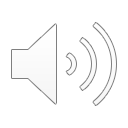 Knowledge: 					6 marks
Knowledge points must be detailed and relevant to the topic being discussed –one or two sentences per-point will be fine. 
Analysis: 					3 marks
Simply put, this is where you answer the question. This is where you use the piece of knowledge you have provided previously and tell us why it is important for answering your question. “This is important because…”
Use the words of the question in your analysis and link your point to the question being asked. 
These links a very important, if you are not answering the question, you will receive no analysis/ analysis+ and will score very low. Read it over and make sure your words make sense!\

Analysis +:					3 marks
The same rules apply as analysis (link to the question) but this is typically a counter argument (a “however” point) to the analysis point you made earlier. Therefore, you are telling us why something is less important.
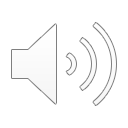 Evaluation (paragraphs 1 and 2):		2 marks
This is where you make a judgment on how important a factor is overall. Tell us the ‘degree of importance’ (e.g.  most important/ very important/ quite important/ somewhat important/ less important overall).
Explain your reasons for this judgment
Provide new information/ evidence to back up this judgment (it can’t just be a random fact with no bearing on what you’ve said!)

Evaluation + (paragraphs 3 and 4):		2 marks
Provide the judgment and explanation for your regular ‘Evaluation’ point and…
A cross evaluation with another factor – Tell us why another factor is more or less important than this factor on which you are currently focussing. 
Provide the new evidence for the factor you are cross evaluating with, not for the factor on which this paragraph is focussed.
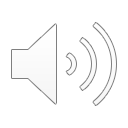 Conclusion:						3 marks
Answer the question 
assessment question - “did meet the needs”/ “did not meet the needs”
Isolated factor question - you must mention the isolated factor.
Tell us the most important factor but don’t explain why (yet)
Start with least important – tell us the pros and cons – then why another is more important
Move to ‘middle’ important factor – tell us pros and cons – then why another is more important
Then explain as fully as possible why your most important factor is the most important factor!